Hankesuunnittelupajan ennakkotehtävä
Tehtävän ohjeet ovat kertauksena seuraavalla dialla
Ohjeiden jälkeisillä dioilla on useita samanlaisia muokattavia pohjia, joista voit ottaa käyttöösi yhden. Halutessasi voit myös ladata pohjan omalle koneellesi ja työstää sitä siellä.


Ennakkotehtävä ja siinä käytetty kaaviopohja on tehty Sitran julkaiseman Ilmiölähtöisen suunnittelun työkalupakin pohjalta. Myös tätä ennakkotehtävää ja sen kaaviopohjaa saa käyttää ja muokata vapaasti (Creative Commons 4.0 BY-SA Turun AKE 202
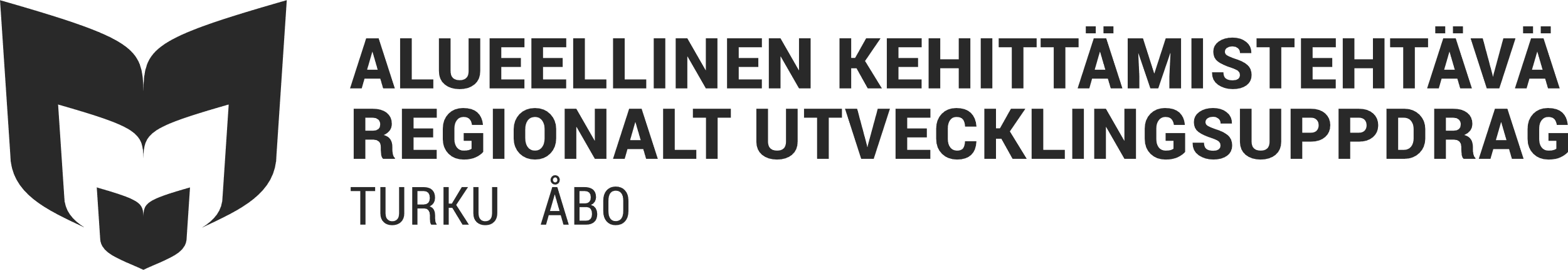 Ennakkotehtävän ohjeistus
Etene tehtävässä kohta kohdalta:
Pohdi yksin tai yhdessä työkavereiden kanssa: Mihin tapahtumiin tai muutoksiin yhteiskunnassa tai omassa lähiympäristössänne kirjaston pitäisi reagoida? Mihin olisi tärkeää saada muutos?
Käytä tätä sähköistä pohjaa tai isoa paperia apuna muistiinpanojen tekemisessä (jos käytät paperia, katso mallia sähköisestä pohjasta). Kirjaa ympyröihin toisiinsa linkittyviä teemoja tai asioita, jotka nousivat esiin kohdan 1. pohdinnoissa. Asiat voivat linkittyä toisiinsa esimerkiksi yhteisten juurisyiden, taustavaikuttajien, asianosaisten tai ratkaisukeinojen kautta. Anna lopuksi asioille yhteinen nimi – ilmiö, johon ne kaikki liittyvät. Kirjaa ilmiön nimi keskellä olevaan neliöön. Jos haluat, voit edetä tehtävässä myös toisessa järjestyksessä ja kirjata muistiin ensin ilmiön ja sen jälkeen siihen liittyviä asioita.
Pohdi seuraavaksi, minkä muutoksen haluaisitte saada aikaan. Haluttu muutos voi liittyä yhteen tai useampaan aiemmin kirjaamaasi asiaan tai se voi liittyä koko ilmiöön. Kirjaa toivottu muutos aiemmin tekemäsi ilmiökartan alle.
Pohdi vielä, mitkä asiat, mittarit ja indikaattorit kertovat, onko haluttu muutos tapahtunut. Selvitä, mistä tämän tiedon voi saada: kerääkö joku tietoa jo valmiiksi ja kenelle se on saatavilla? Jos tietoa ei kerätä valmiiksi, miten voisit hankkia sen ja kenen apua tarvitsisit tiedon saamisessa. Kirjaa myös nämä asiat muistiin ilmiökartan alle.
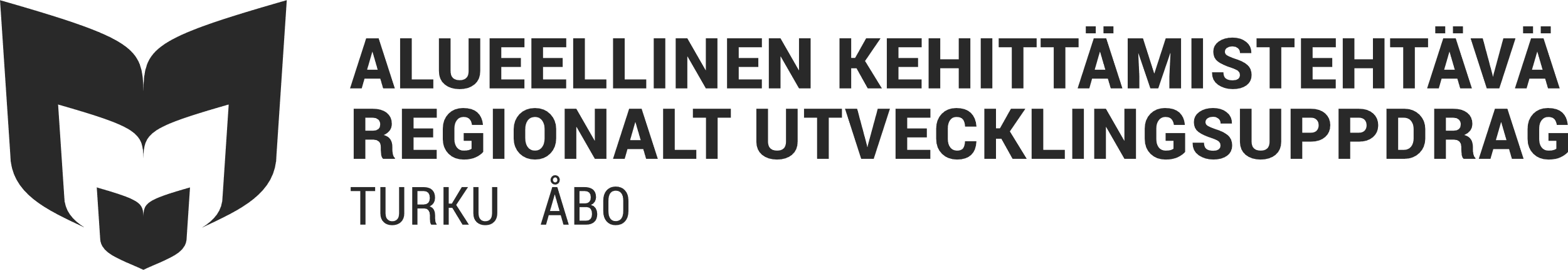 Kirjoita laatikkoon tuplaklikkaamalla hiirellä sen sisällä
Kirjoita laatikkoon tuplaklikkaamalla hiirellä sen sisällä
Kirjoita laatikkoon tuplaklikkaamalla hiirellä sen sisällä
Kirjoita laatikkoon tuplaklikkaamalla hiirellä sen sisällä
Kirjoita laatikkoon tuplaklikkaamalla hiirellä sen sisällä
Kirjoita laatikkoon tuplaklikkaamalla hiirellä sen sisällä
Kirjoita laatikkoon tuplaklikkaamalla hiirellä sen sisällä
Kirjoita laatikkoon tuplaklikkaamalla hiirellä sen sisällä
Kirjoita laatikkoon tuplaklikkaamalla hiirellä sen sisällä
Kirjoita laatikkoon tuplaklikkaamalla hiirellä sen sisällä
Kirjoita laatikkoon tuplaklikkaamalla hiirellä sen sisällä
Kirjoita laatikkoon tuplaklikkaamalla hiirellä sen sisällä
Kirjoita laatikkoon tuplaklikkaamalla hiirellä sen sisällä
Kirjoita laatikkoon tuplaklikkaamalla hiirellä sen sisällä
Ilmiö, johon ympärille kirjatut asiat liittyvät. Kirjoita laatikkoon tuplaklikkaamalla hiirellä sen sisällä
Kirjoita laatikkoon tuplaklikkaamalla hiirellä sen sisällä
Kirjoita laatikkoon tuplaklikkaamalla hiirellä sen sisällä
Kirjoita laatikkoon tuplaklikkaamalla hiirellä sen sisällä
Kirjoita laatikkoon tuplaklikkaamalla hiirellä sen sisällä
Kirjoita laatikkoon tuplaklikkaamalla hiirellä sen sisällä
Kirjoita laatikkoon tuplaklikkaamalla hiirellä sen sisällä
Kirjoita laatikkoon tuplaklikkaamalla hiirellä sen sisällä
Kirjoita laatikkoon tuplaklikkaamalla hiirellä sen sisällä
Kirjoita laatikkoon tuplaklikkaamalla hiirellä sen sisällä
Kirjoita laatikkoon tuplaklikkaamalla hiirellä sen sisällä
Kirjoita laatikkoon tuplaklikkaamalla hiirellä sen sisällä
Kirjoita laatikkoon tuplaklikkaamalla hiirellä sen sisällä
Kirjoita laatikkoon tuplaklikkaamalla hiirellä sen sisällä
Kirjoita laatikkoon tuplaklikkaamalla hiirellä sen sisällä
Minkä muutoksen haluamme saada aikaan?Kirjoita haluttu muutos tähän
Mistä tiedetään, onko muutos tapahtunut?Kirjoita mittarit ja indikaattorit tähän